Lunch & Learn with OHAJune 28, 202212:00-12:30p
Presenters: Ted Doolittle – CT Healthcare Advocate, Ed Leighton– OHA Consumer Information Representative
Introduction
State Healthcare Advocate
Ted Doolittle
www.ct.gov/oha
OHA Mission
The mission of the Office of the Healthcare Advocate (OHA) is to assist consumers with healthcare issues through the establishment of effective outreach programs and the development of communications related to consumer rights and responsibilities as members of healthcare plans.
OHA focuses on assisting consumers 
in making informed decisions when selecting a health plan; 
assisting consumers to resolve problems with their health insurance plans.
tracking trends of issues/problems, which may require administrative or legislative intervention, or advocacy with industry, the public, or other stakeholders.
www.ct.gov/oha
OHA Areas of Assistance
healthcare insurance enrollment, coverage or billing questions
claim denials or pre-authorization issues
explanations regarding a healthcare benefit, program or coverage
an assessment of the healthcare plans offered in Connecticut
your rights and responsibilities as a healthcare plan member
referral and pre-authorization procedures required by your healthcare plan
your healthcare plan’s internal and external appeals processes
www.ct.gov/oha
Understanding Insurance Terminology
Most if not all Summary Plan Documents (SPD) provide insurance definitions.  Below is a list of the most common definitions to become familiar with when understanding your Insurance Plan.

Adverse Benefit Determination-A denial, reduction, termination of or failure to make payment (in whole or in part) for a benefit.

Coinsurance-The amount the Plan and the member will share for a covered expense, usually defined as a percentage.

Coordination of Benefits “Coordination of Benefits” or “COB”- is a provision that establishes the order in which health insurance plans pay claims when more than one plan exists. The terms “primary” and “secondary” insurance indicate, respectively, the first and second (plan) that will provide insurance coverage.
www.ct.gov/oha
Continuation of Insurance Terminology
Contractual Rate- The Plan’s payment for covered medical services, which have been agreed upon by medical providers and the Insurance Carrier. 

Copayment-The portion of a covered medical bill for which the patient will be responsible. 

Covered Expenses-That part of expenses that the Plan will pay for.

Deductible- Is the amount of money you pay before the insurer starts covering the cost of medical expenses.  Example: if your Plan indicates a $3000.00 deductible that means you must pay the first $3000.00 prior to your carrier paying for claims.  The exception to this would depend on if the claim was Preventive in nature.
www.ct.gov/oha
Continuation of Insurance Terminology
Preventive vs Diagnostic- Preventive covers care received in 	order to prevent the onset of illness. Diagnostic medical care 	involves treating or diagnosing a problem you are having by 	monitoring existing health problems. An example would be 	checking new symptoms or following up on test results.
	Explanation of Benefits (EOB)- A statement that details the 	claim(s) you have submitted and the amount of benefits 	payable by the Carrier, including an explanation of the reason 	for any particular charge’s not being covered.
www.ct.gov/oha
Continuation of Insurance Terminology
Pre-Certification- Authorization for a specific medical procedure before it is done or for admission to an institution for care. It is required for payment by most U.S. managed care organizations.
Prior Authorization-health insurance or plan may require preauthorization for certain services before you receive them, except in an emergency. Preauthorization isn’t a promise your health insurance or plan will cover the cost.
Clinical Criteria-is a document with the aim of guiding medical decisions regarding diagnosis, management, and treatment in specific areas of health care. 
Medical Necessity-Health care services or supplies needed to prevent, diagnose or treat an illness, injury, condition, disease or its symptoms and that meet accepted standards of medicine.
Coordination of Benefits-Who pays first. Allows an insurance plan to know where they fall in the reimbursement chain
Birthday Rule-The Birthday Rule The birthday rule applies when a child is covered under both parents’ health plans. Primary coverage comes from the plan of the parent whose birthday (month and day only) comes first in the year, with the other parent’s health plan providing secondary coverage.
www.ct.gov/oha
Resources for Insurance Definitions
https://www.cms.gov/CCIIO/Resources/Forms-Reports-and-Other-Resources/Downloads/uniform-glossary-final.pdf
https://www.healthcare.gov/glossary/
https://content.naic.org/consumer_glossary
www.ct.gov/oha
Conclusion
Understanding insurance can be difficult, especially when it comes to insurance terminology.  Listed above were only a few examples of the many definitions you may come across. We at the Office of Healthcare Advocate (OHA) are here to assist you with understanding insurance terminology.  Should you have any further questions or need clarification on insurance terminology please contact us.
www.ct.gov/oha
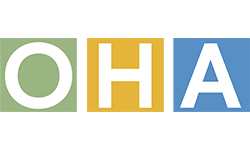 Thank you	questions?
OFFICE OF THE HEALTHCARE ADVOCATE
Healthcare.advocate@ct.gov
866-466-4446
www.ct.gov/oha
www.ct.gov/oha